Sz Mini mock feedback.
Q1. Harry has been experiencing problems…..
Those who did well:
Specified Atypical antipsychotics as it would treat Harrys Positive AND negative Symptoms. With appropriate examples.
Gave a brief explaination why – act of both dopamine and serotonin systems
Explained that the demands are Harry are low – so fact he is withdrawn / speech poverty will not act as a barrier, unlike CBTp
Q 2. Evaluate Biological
Best answer were those that wrote 1 really juicy PEEL.

So gave evidence in support of genetics/ dopamine / Neural Correlates but then countered at the end.
Using Tienari and suggesting interactionist better
Using Biological reductionist and ignoring role of environment
Not being able to prove causation
Q3 Outline cognitive explanations
Common errors:
Launching into a list of the three cognitive dysfunctions. This is not an explanation. 
NOT explaining that Schizophrenia is the result of faulty cognitions / mental processes. That people with Sz have cognitive deficits or biases in the way they process information.
Not linking to specific symptoms.
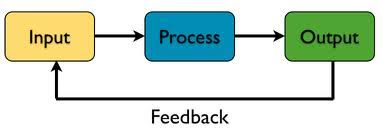 Q4. Explain Family Therapy
Common errors included
Not linking to theory so no mention of High EE or Maladaptive patterns.
Not explaining which symptoms would be reduced as a result of the therapy.

Best answers followed the recommended structure that we practiced in class:
Aims…….. How…..(link to high EE/ Maladaptive)  Outcomes…….(link to symptoms)
Q 4 Explain how family therapy….
Family therapy aims to reduce maladaptive communication, high levels of criticism and helps reduce stress and anxiety that may exist within the family members and the sufferer. 5-20 sessions are done where the family members talk to a psychiatrist and they help identify areas of improvement and change them. This helps reduce high expressed emotion of the family environment for the sufferer which helps reduce negative symptoms such as avolition as the patient will have a support environment. It is also aimed to reduced disorganised speech as the suffer and their family will learn how to communicate effectively. This will overall reduce the symptoms of the sufferer and can therefore explain the reduction in relapse, make their quality of life better.
One of you wrote this – what makes this so effective?

YOU can do it too! PRACTICE, PRACTICE, PRACTICE!
Q 5 . Discuss reliability and / or validity in relation to the diagnosis and classification of schizophrenia
OH DEAR  - WE HAVE  MAJOR PROBLEM!!!!!

Either sort this out – or hope to some omnipotent being that this does not come up in the exam.
Q 5 . Discuss reliability and / or validity in relation to the diagnosis and classification of schizophrenia
Common errors:
Not distinguishing between validity and reliability. Not explaining how classifications are assessed for either. 
Not making it clear that the research (you have poorly outlined) is addressing the issue of reliability (specifically inter-rater) or Validity (concurrent). Some of you didn’t even reference the terms
No specific details of research findings. You cannot just say that diagnosis was different between the two classification manuals. At the very least say roughly how many more people were given a diagnosis using the ICD/DSM
Very little attempt to say why all of this matters. To discuss something – means exactly that. Discuss the issues of these classification system being invalid or unreliable.
TRY AGAIN NOW
Cheniaux found that the same psychiatrist diagnosed 26 out of 100 patients when using the DSM, whereas this number almost doubled to 44 when using the ICD. 

Validity or reliability?
AND SO WHAT? WHO CARES? WHY DOES THIS MATTER?
Cheniaux found that when two psychiatrists diagnosed the same 100 people using the DSM, one psychiatrist made 13 more Sz diagnoses than the other psychiatrist. The same pattern was also found when using the ICD. 

Validity or reliability?
AND SO WHAT? WHO CARES? WHY DOES THIS MATTER?